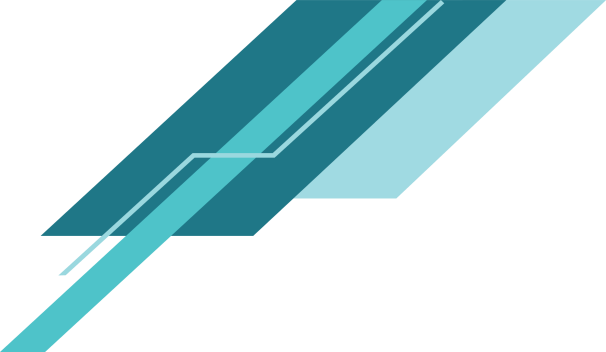 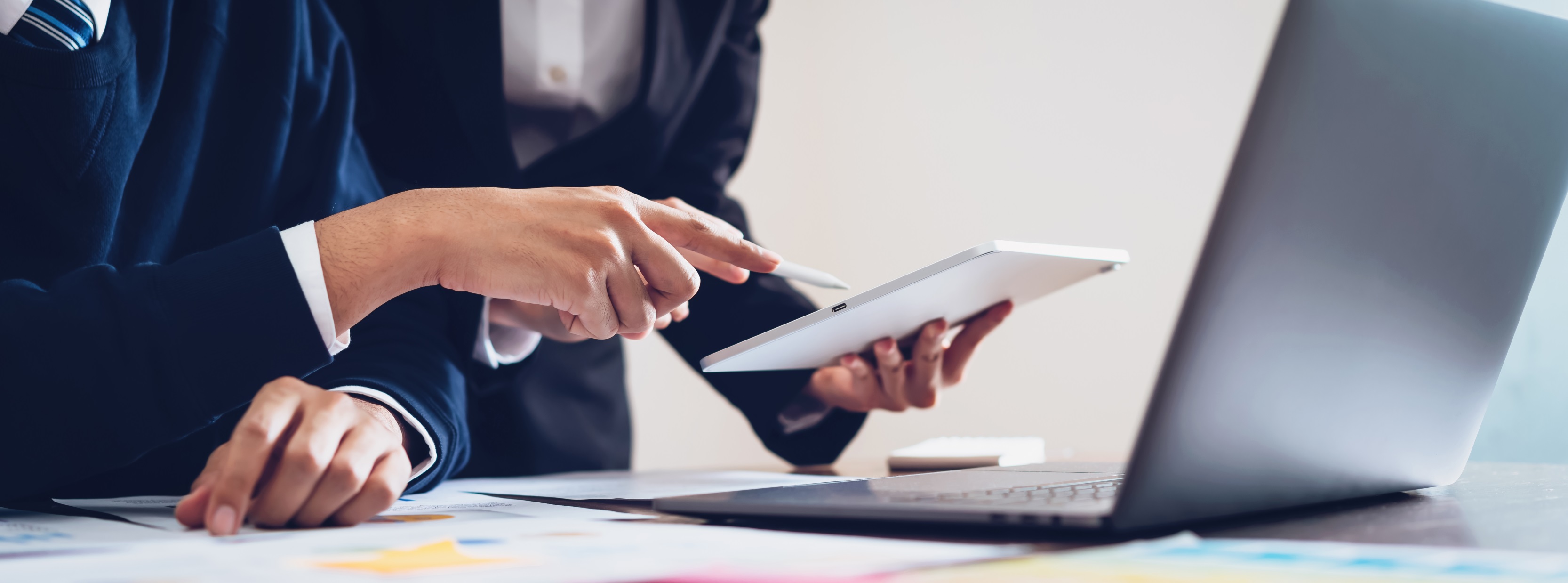 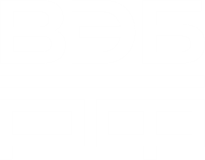 Меры поддержки моногородов
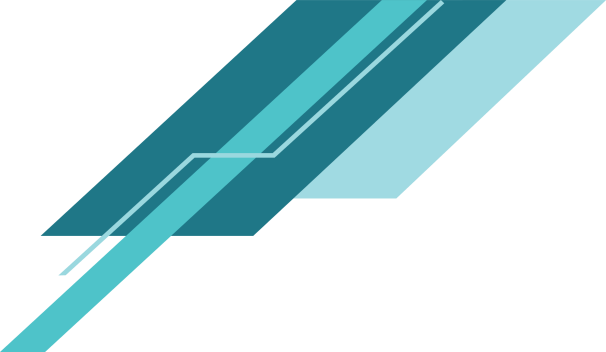 МОНОГОРОДА
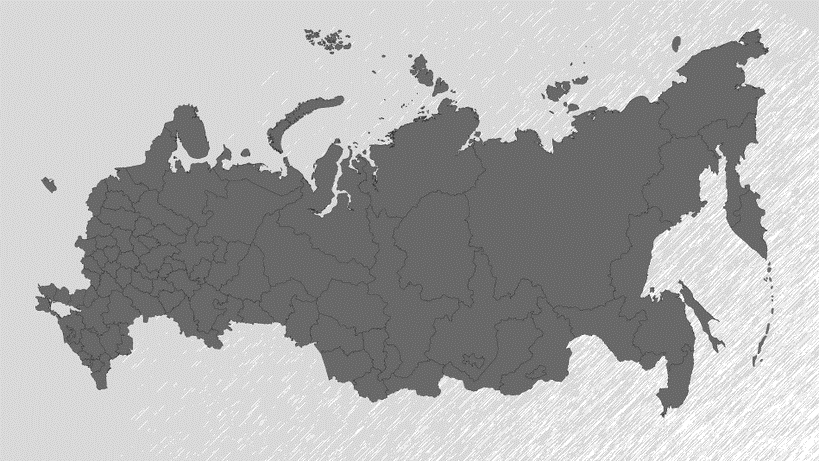 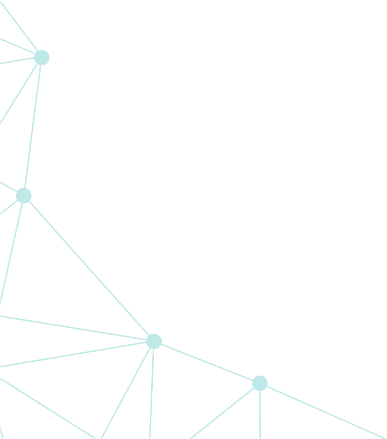 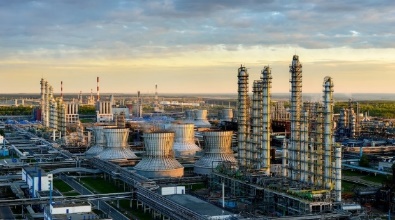 Распоряжением Правительства Российской Федерации от 29.07.2014 № 1398-р утвержден перечень монопрофильных муниципальных образований Российской Федерации (моногородов)
91 ТОР
63
СУБЪЕКТА 
РОССИЙСКОЙ ФЕДЕРАЦИИ
1040 резидентов
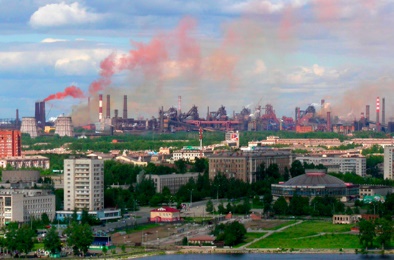 321
МОНОГОРОД
13
МЛН ЧЕЛОВЕК
(9 % населения страны)
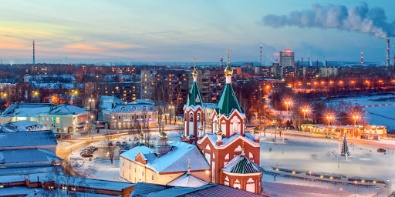 НАЛОГОВЫЕ ЛЬГОТЫ
2
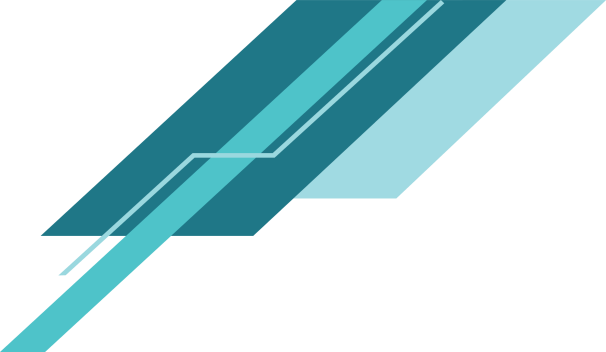 ОФИЦИАЛЬНАЯ ИНФОРМАЦИЯ И ДОКУМЕНТЫ
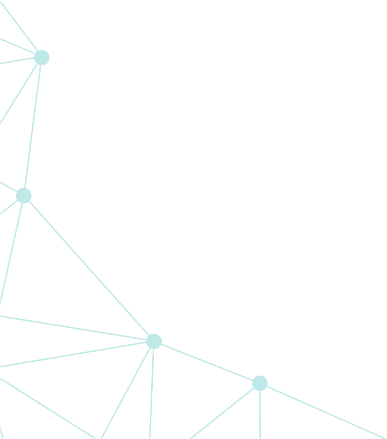 Постановление Правительства Российской Федерации от 28 декабря 2021г. № 2517 «Об утверждении правил предоставления субсидии из федерального бюджета в виде имущественного взноса Российской Федерации в государственную корпорацию развития «ВЭБ.РФ» на реализацию проектов развития монопрофильных муниципальных образований 
и о внесении изменений в меморандум о финансовой политике государственной корпорации развития «ВЭБ.РФ»
ИНФОРМАЦИЯ НА САЙТЕ ВЭБ.РФ
https://вэб.рф/podderzhka-monogorodov/
3
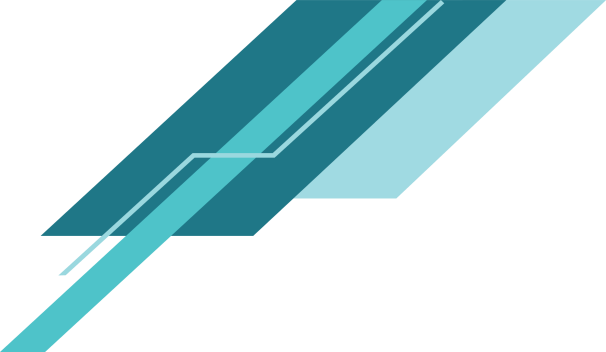 НАПРАВЛЕНИЯ ФИНАНСОВОЙ ПОДДЕРЖКИ
НАПРАВЛЕНИЯ РАСХОДОВАНИЯ СУБСИДИИ
УСЛОВИЯ ПРОДУКТА
ВИД ПРОДУКТА
5 – 1000
(капитальные вложения)
Под гарантию
(Банк*, КМСП)
Финансиро-вание 
не более 80% от стоимости проекта
ОТ 5 МЛН ДО 1 МЛРД РУБЛЕЙ
ВОЗВРАТНОЕ ФИНАНСИРОВАНИЕ
(кредит)
1% годовых
Под залоги/гарантии
до 80 %
250 – 1000
(капитальные вложения)
ОТ 250 МЛН ДО 1 МЛРД РУБЛЕЙ
5% годовых
до 80 %
5 – 250
(капитальные вложения)
ДЛЯ МОНОГОРОДОВ С РЕЖИМОМ ЧС ФЕДЕРАЛЬНОГО ХАРАКТЕРА
0% годовых
Под гарантию
(Банк*, КМСП)
до 100%
5 – 50
(текущая деятельность)
БЕЗВОЗВРАТНОЕ ФИНАНСИРОВАНИЕ
ИНФРАСТРУКТУРА ДЛЯ НОВЫХ ПРОЕКТОВ
до 95% от стоимости инфраструктуры
до 750
(капитальные вложения)
СОЦИАЛЬНАЯ ИНФРАСТРУКТУРА
для моногородов с численностью до 50 тыс. человек
до 50% от стоимости социальной инфраструктуры
https://вэб.рф/podderzhka-monogorodov/
*Входит в Перечень системно значимых кредитных организаций Банка России
4
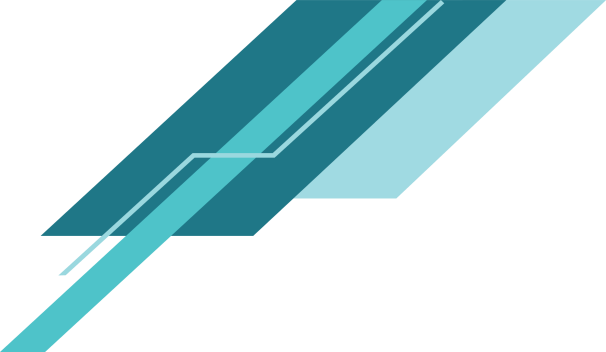 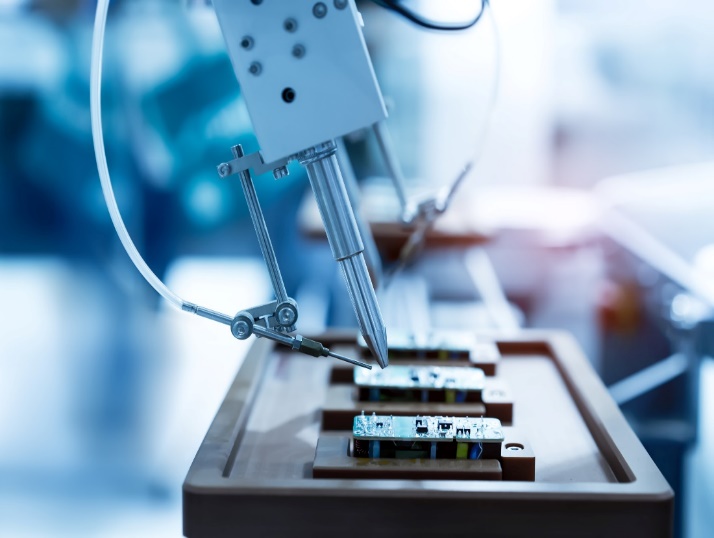 ВОЗВРАТНОЕ ФИНАНСИРОВАНИЕ
ЛЬГОТНЫЕ КРЕДИТЫ
от 5 млн до 1 млрд рублей (включительно)
Ставка: 1% годовых
Обеспечение*:
банковская гарантия
гарантия АО «Корпорация «МСП»
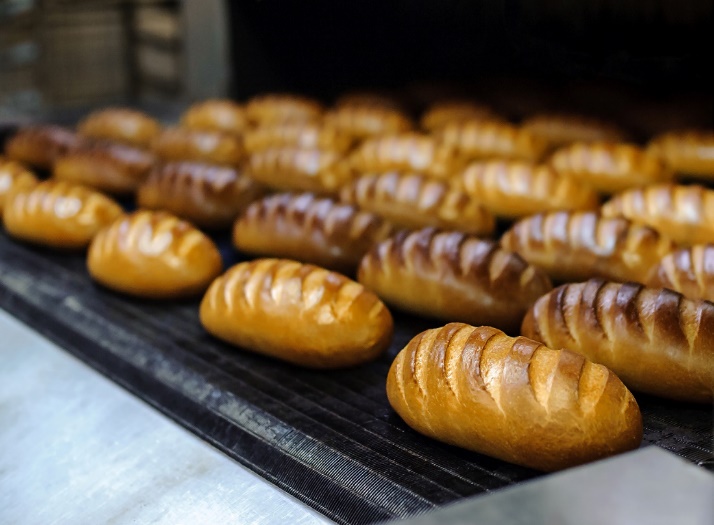 УСЛОВИЯ
Срок кредитования
Отсрочка основного долга
Условия 
для всех направлений
до 3 лет, но не более инвест. фазы
отсутствие зависимости проекта от деятельности градообразующих организаций
средства ВЭБ.РФ могут быть направлены только на капитальные вложения
проекты реализуются на территории моногорода
до 15 лет
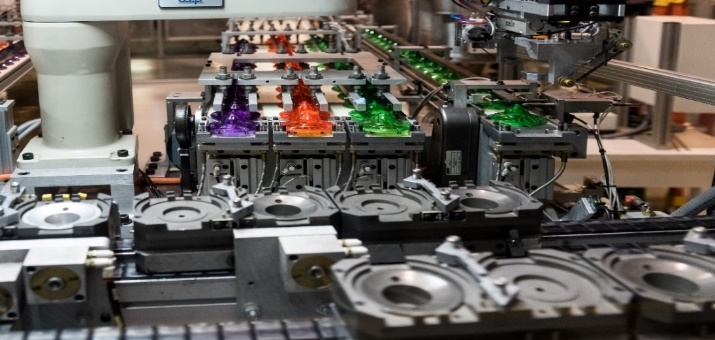 Структура финансирования инвестиционного проекта**
не более 80% кредит ВЭБ.РФ
не менее 20% Инвестор (включая ранее понесённые затраты за период не более 3-х лет)
*На полную сумму обязательств (основной долг и проценты, начисленные не менее чем за 6 месяцев).
**Пропорциональное участие на инвестиционной фазе.
5
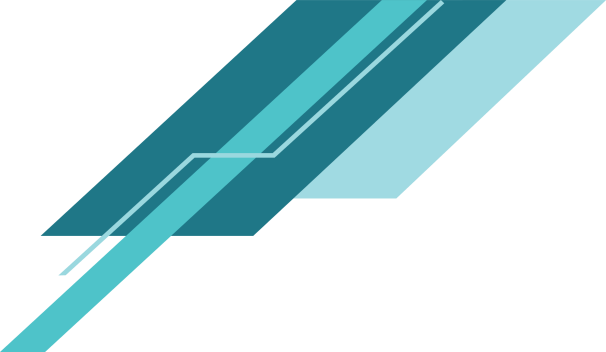 ВОЗВРАТНОЕ ФИНАНСИРОВАНИЕ
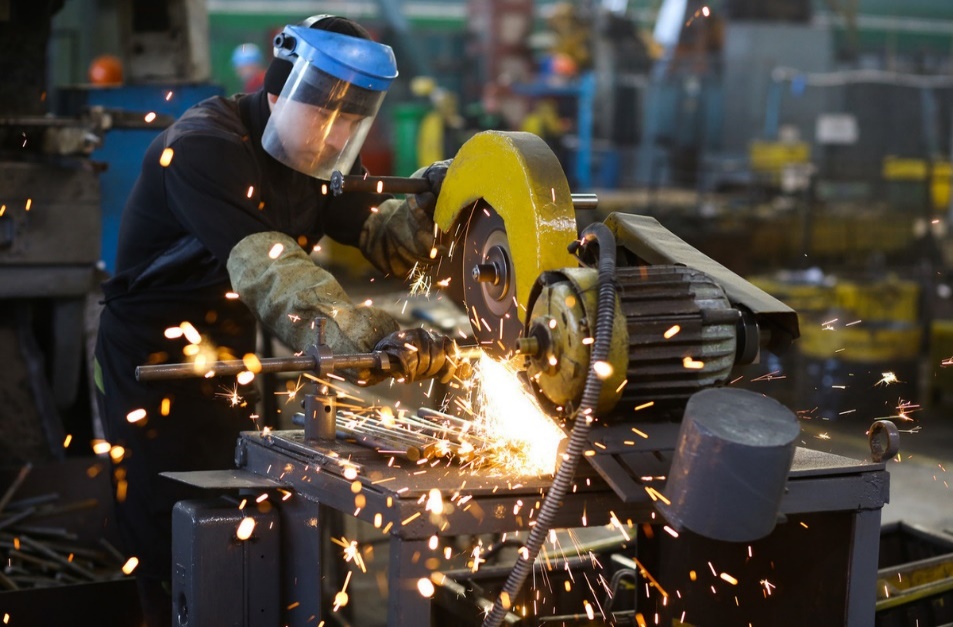 ЛЬГОТНЫЕ КРЕДИТЫ
от 250 млн до 1 млрд рублей
Ставка: 5% годовых
Обеспечение*:
залоги
гарантия Субъекта РФ
иные виды обеспечения в соответствии с требованиями ВЭБ.РФ
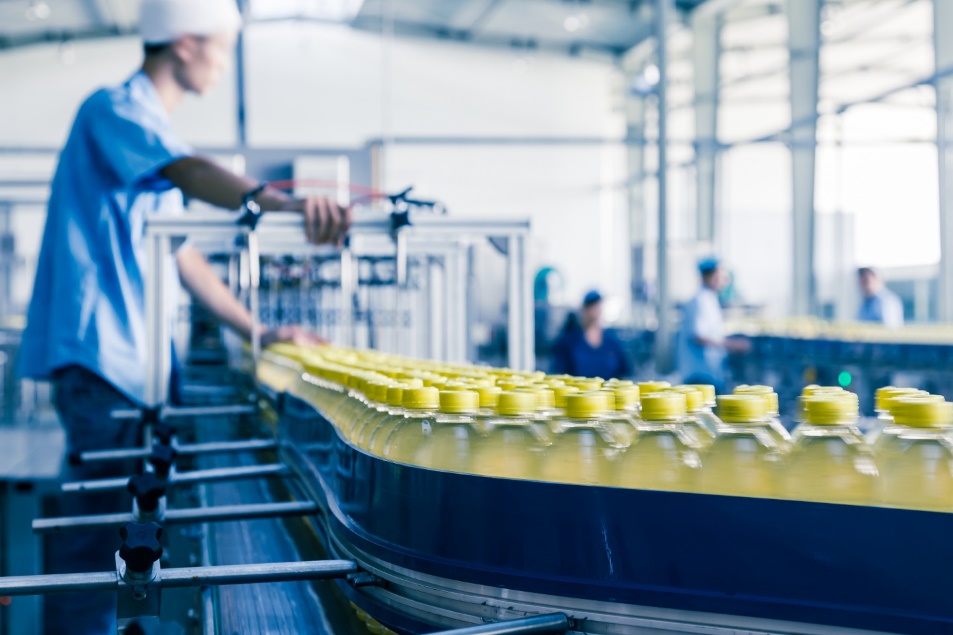 УСЛОВИЯ
Срок кредитования
Отсрочка основного долга
Условия 
для всех направлений
до 3 лет, но не более инвестиционной фазы
до 15 лет
отсутствие зависимости проекта от деятельности градообразующих организаций
средства ВЭБ.РФ могут быть направлены только на капитальные вложения
проекты реализуются на территории моногорода
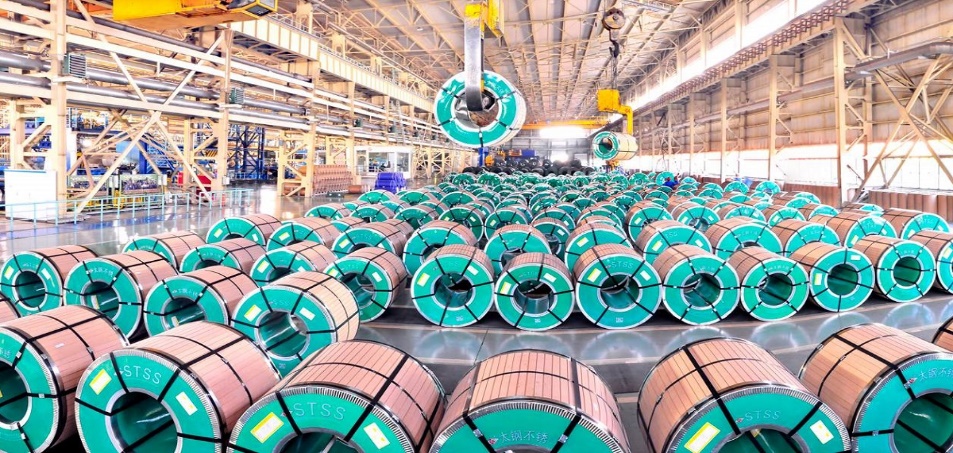 Структура финансирования инвестиционного проекта**
не более 80% кредит ВЭБ.РФ:
связанные с реализацией инвестиционного проекта;
на инфраструктуру в рамках реализации концессионных соглашений, соглашений о ГЧП/МЧП.
не менее 20% средства Инвестора (включая ранее понесённые затраты за период не более 3-х лет)
*На полную сумму обязательств (основной долг и проценты, начисленные не менее чем за 6 месяцев)
**Пропорциональное участие на инвестиционной фазе
6
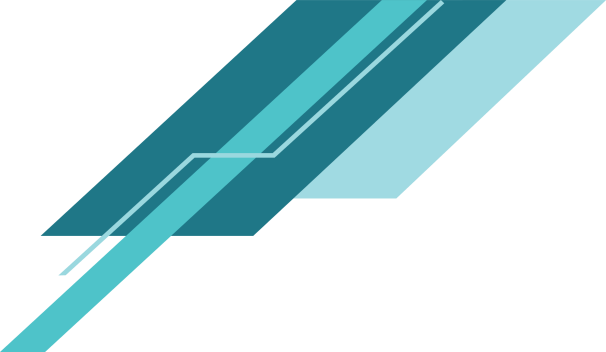 ВОЗВРАТНОЕ ФИНАНСИРОВАНИЕ
ЛЬГОТНЫЕ КРЕДИТЫ ДЛЯ МОНОГОРОДОВ 
С РЕЖИМОМ ЧС ФЕДЕРАЛЬНОГО ХАРАКТЕРА
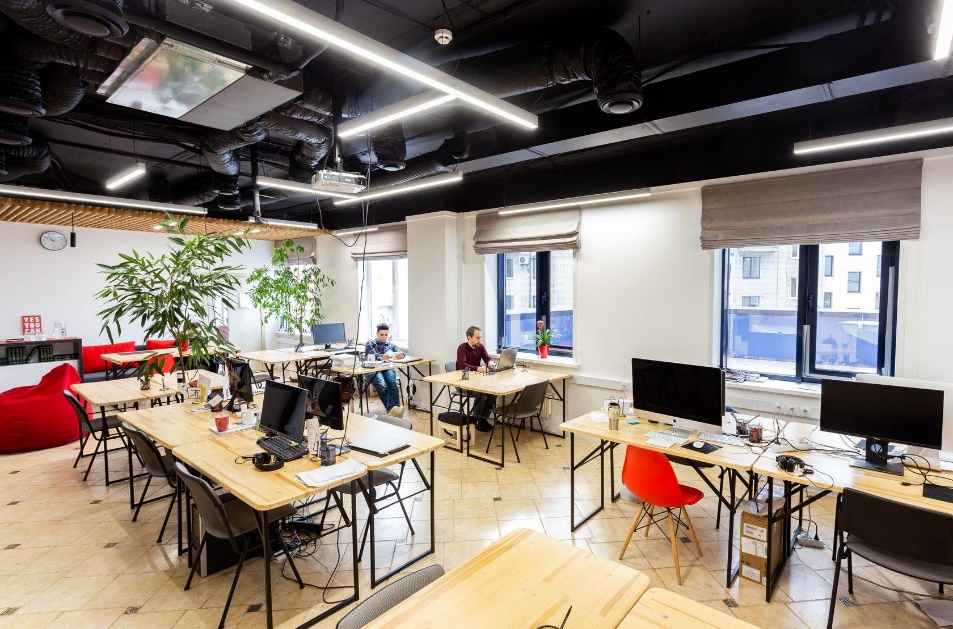 от 5 до 50 млн рублей (на текущую деятельность)
от 5 до 250 млн рублей (на капитальные вложения)
Ставка 0% годовых
Обеспечение:
банковская гарантия и/ или гарантия АО «Корпорация «МСП»
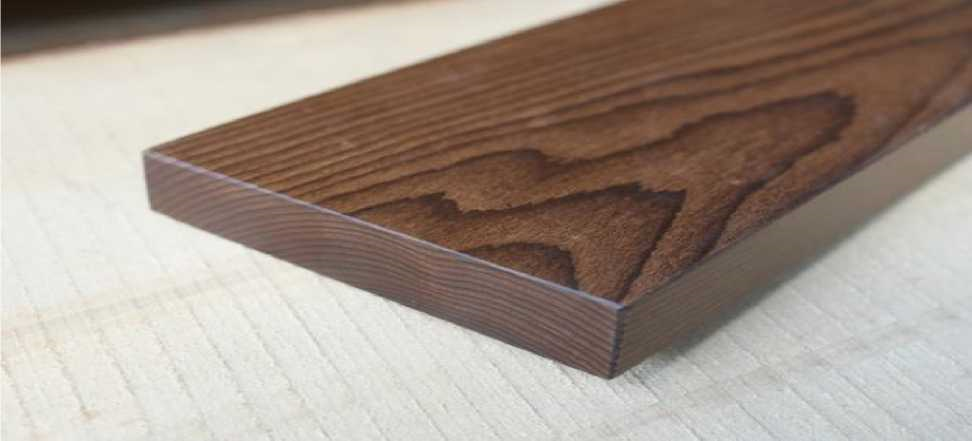 УСЛОВИЯ
Отсрочка 
по выплате кредита
Срок кредитования
но не более инвест. фазы
до 4 лет (текущая деятельность)до 15 лет (капитальные вложения)
до 6 мес. (текущая деятельность)до 3 лет (капитальные вложения)
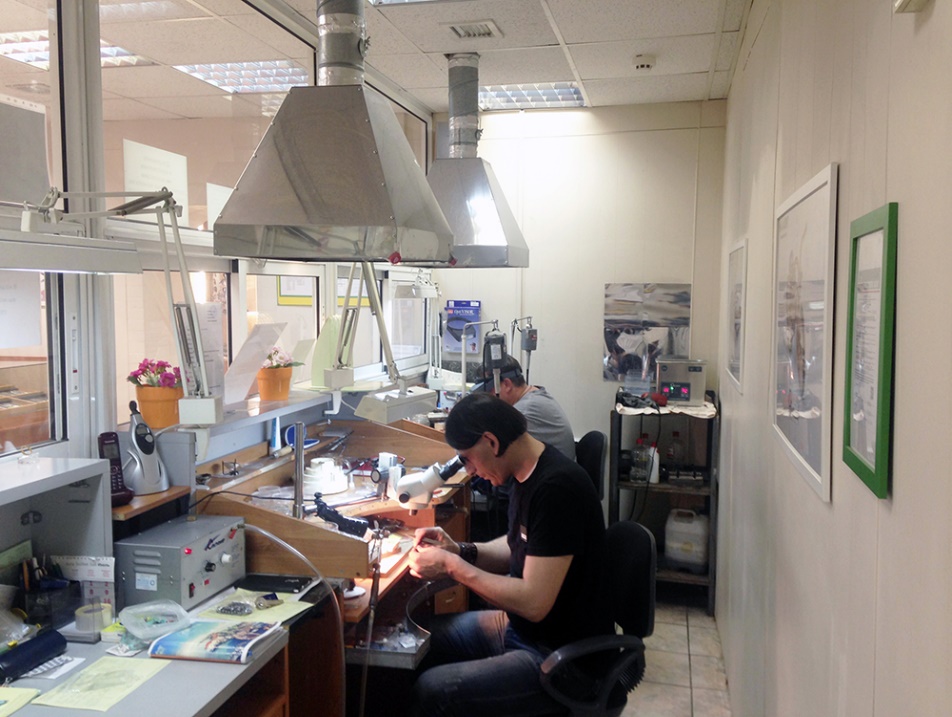 Структура финансирования инвестиционного проекта
Условие 
для всех направлений
не более 80% кредит ВЭБ.РФ
не менее 20% Инвестор
Капитальные вложения*
отсутствие зависимости проекта от деятельности градообразующих организаций
Текущая 
деятельность
до 100% кредит ВЭБ.РФ
7
*Пропорциональное участие на инвестиционной фазе.
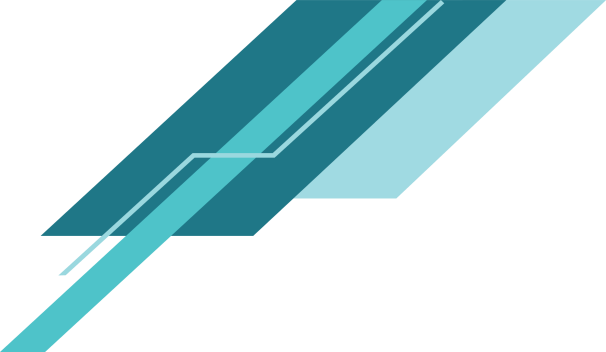 БЕЗВОЗВРАТНОЕ ФИНАНСИРОВАНИЕ
СОФИНАНСИРОВАНИЕ СОЗДАНИЯ ОБЪЕКТОВ ИНФРАСТРУКТУРЫ 
ДЛЯ ИНВЕСТИЦИОННЫХ ПРОЕКТОВ В МОНОГОРОДАХ
Потребитель:
Инвестиционный проект, направленный на:
Создание рабочих мест
Привлечение инвестиций
до 95 % от сметной стоимости объектов инфраструктуры, но не более 750 млн рублей
от 5 % софинансирование субъекта Российской Федерации
Объект софинансирования
инженерная и транспортная инфраструктура 
(водо-, тепло-, электро- и газоснабжение, канализации, включая очистку промышленных, бытовых и ливневых стоков, объекты связи, автодороги, ж/д пути)
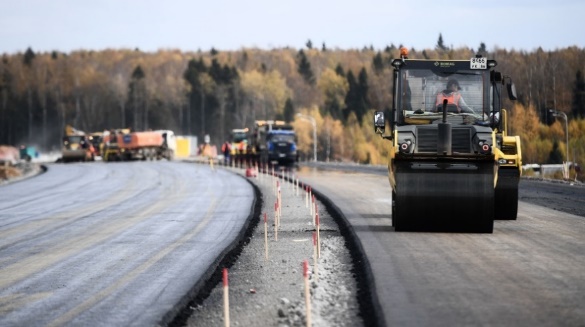 Субъект РФ / муниципалитет
получатель средств ВЭБ.РФ
заказчик выполнения работ (в рамках 44-ФЗ)
собственник земельного участка и создаваемой инфраструктуры
8
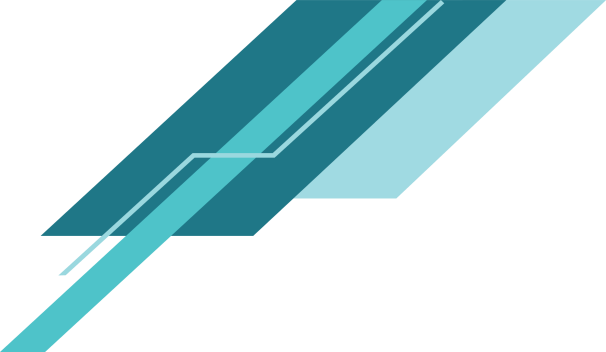 БЕЗВОЗВРАТНОЕ ФИНАНСИРОВАНИЕ
СОФИНАНСИРОВАНИЕ СОЗДАНИЯ ОБЪЕКТОВ 
СОЦИАЛЬНОЙ ИНФРАСТРУКТУРЫ В МОНОГОРОДАХ
численностью населения до 50 тысяч человек
до 50 % от сметной стоимости объектов социальной инфраструктуры, но не более 750 млн рублей
Перечень объектов социальной инфраструктуры
от 50 % софинансирование субъекта Российской Федерации
дома, центры, клубы и дворцы культуры 
культурно-досуговые центры (за исключением кинотеатров и торгово-развлекательных центров)   
дома и школы детского и молодежного творчества 
музыкальные школы и школы искусств 
центры активного долголетия 
кванториумы, коворкинги и «точки кипения» 
библиотеки 
творческие и ремесленные мастерские 
детские и взрослые спортивные инклюзивные площадки
школьные открытые плоскостные физкультурно- спортивные сооружения
Требования к заявке
Численность постоянного населения моногорода – не более 50 тыс. человек 

На объект социальной инфраструктуры представлена: 
проектная документация, 
положительное заключение государственной экспертизы проектной документации и результатов инженерных изысканий 
положительное заключение государственной экспертизы о проверке достоверности определения сметной стоимости
обоснование необходимости строительства (анализ существующих объектов социальной инфраструктуры, определение потребности в новых социальных объектах)
9
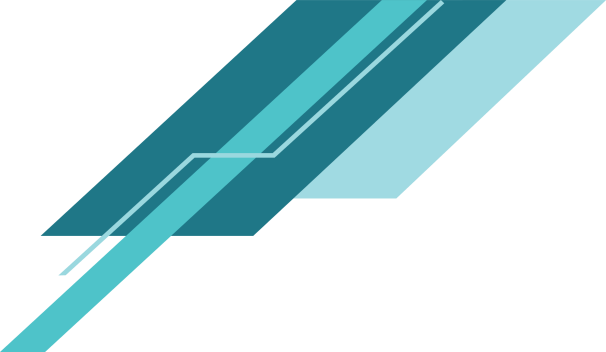 ТРЕБОВАНИЯ К ПРОЕКТАМ В МОНОГОРОДАХ
Требования к проектам
Инициатор проекта
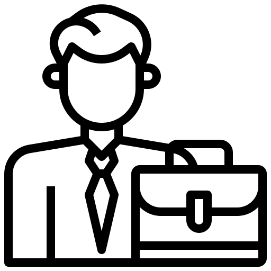 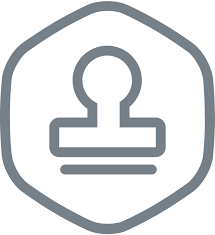 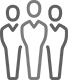 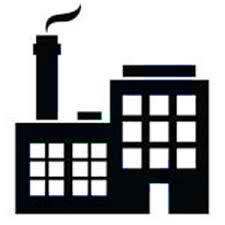 индивидуальный предприниматель
юридическое 
лицо
новые рабочие места
Не зависит от  градообразующих организаций
Не финансируемые виды деятельности:
Деятельность финансовая и страховая
Производство табачных изделий
Охота, отлов и отстрел диких животных
Деятельность общественных организаций
Арендный бизнес (за исключением индустриальных / промышленных парков)
Деятельность финансовая и страховая
Торговля оптовая и розничная
Деятельность домашних хозяйств
Производство алкогольной продукции
10
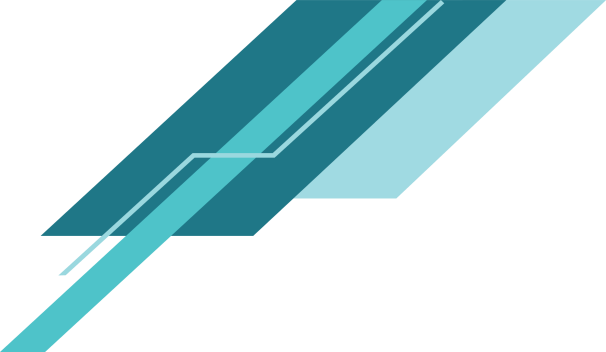 ПРОЦЕСС РАССМОТРЕНИЯ ЗАЯВКИ
5
Решение о заключении договора
4
Заявка в ВЭБ.РФ
Мониторинг
Для кредитов до 250 млн руб.*
6
3
Обращение в банк-гарант
Экспертиза заявки
+ выполнение отлагательных условий по договору/соглашению**
2
Предварительное обращение в ВЭБ.РФ
1
Целевое использование
График финансирования Календарный план реализации проекта  Смета расходов
Достижение ЦПЭ
Возврат средств займа
13 рабочих дней
кредит 5-250
25 рабочих дней
инфраструктура
3 рабочих дня
зависит от банка
35 рабочих дней
кредит 250-1000
* Стадии предварительного обращения для моногородов с режимом ЧС федерального характера нет.
** До 90 календарных дней с даты подписания Кредитного договора: оформление обеспечения исполнения обязательств Заемщика; 
открытие обособленного расчётного счета, с правом ВЭБ.РФ акцепта платежных поручений; иные условия, в зависимости от проекта.
11
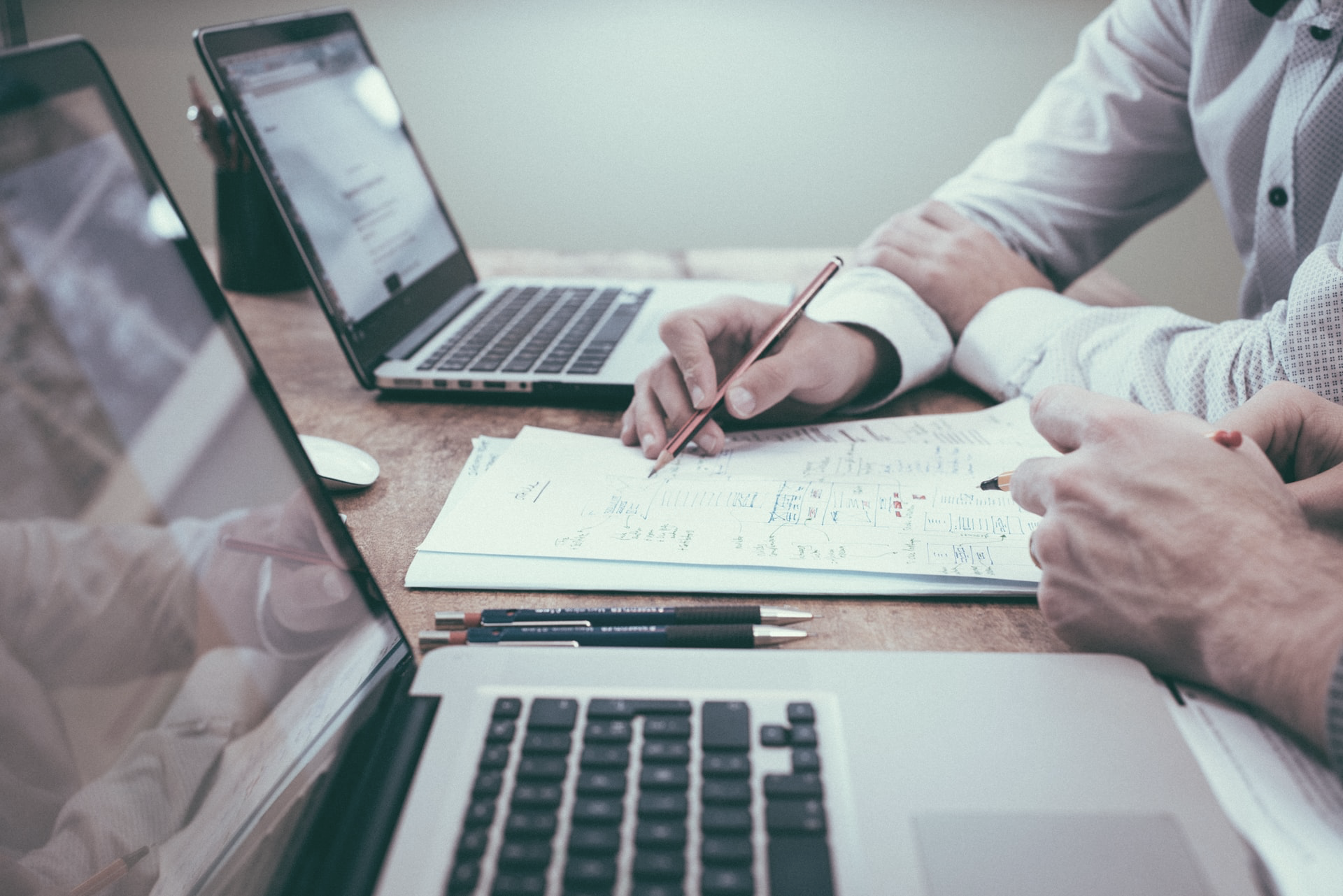 КОНТАКТЫ КУРАТОРОВ:






тел. +7 (495) 604-63-63  
e-mail: info@veb.ru
https://вэб.рф/podderzhka-monogorodov/
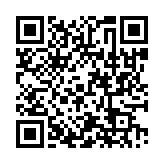